Питание и здоровье человека
Полезные продукты
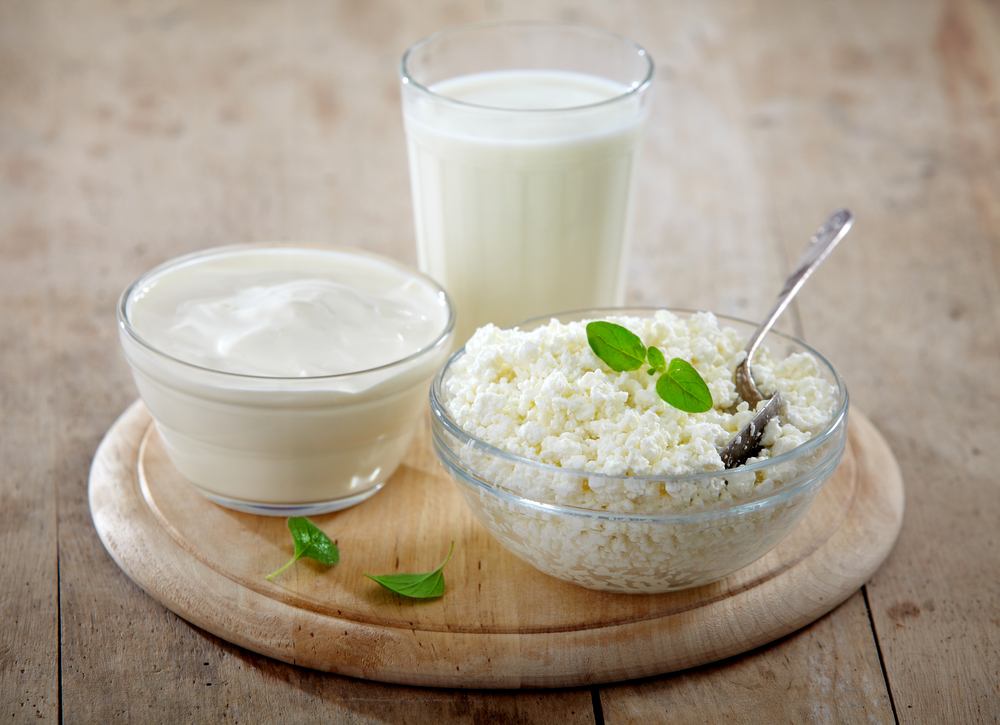 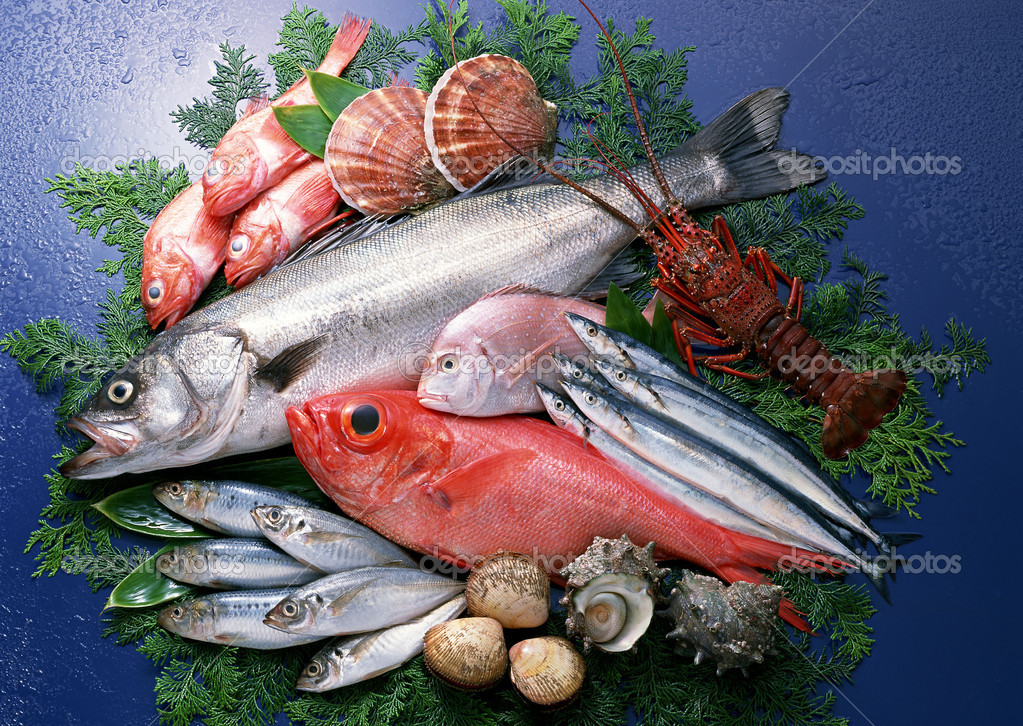 Вредные продукты
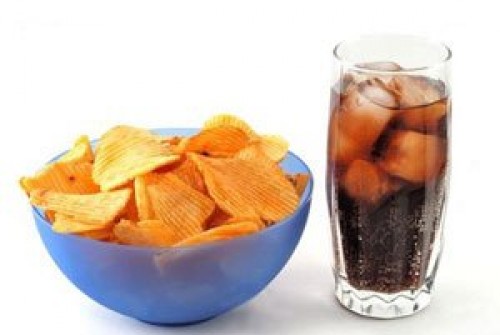 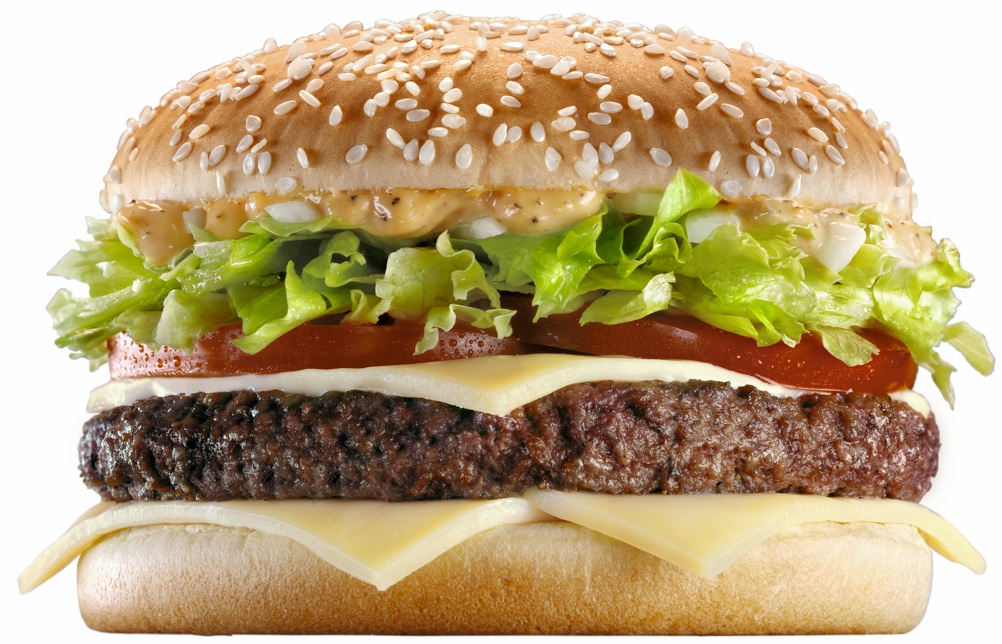 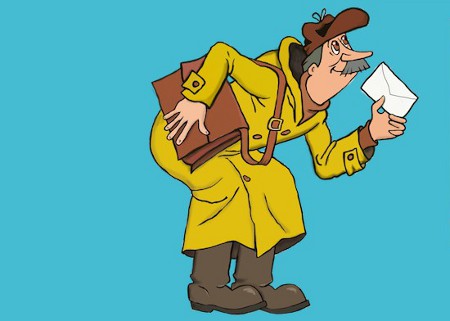 Молодцы!
Спасибо за работу!